Teknik
lösningar
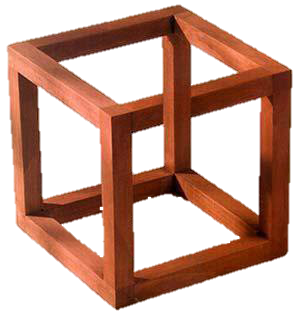 Att lösa problem
Göra det omöjliga möjligt
Byta perspektiv
Slumpen?
Pinterest, The Necker Cube
Nya lösningar nya problem
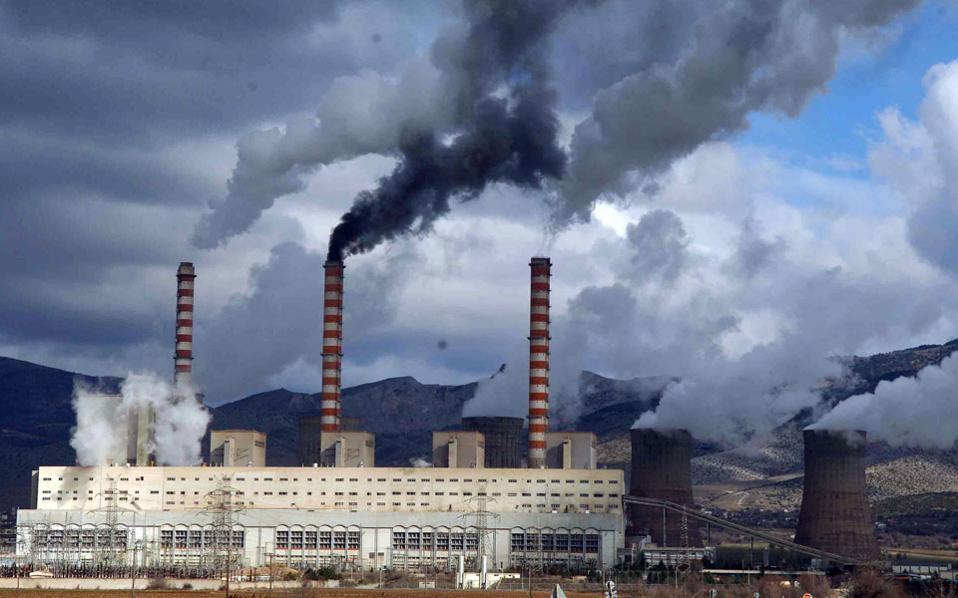 Fördelar och nackdelar
Klimatpåverkan
Förbättra
Ekathimerini, EU pollutant limits
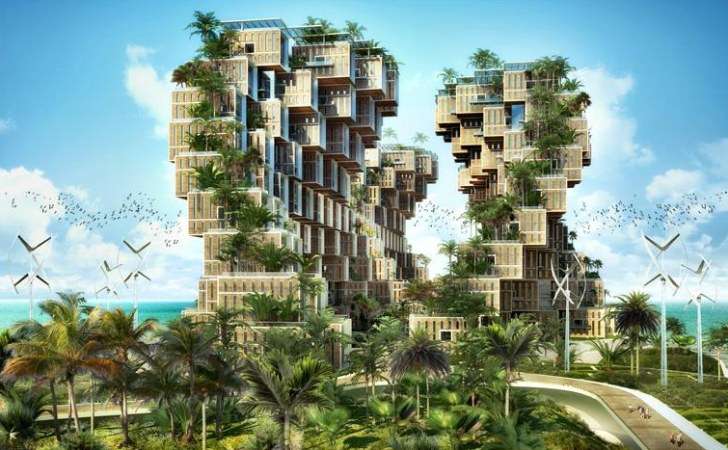 Trend Hunter, 14 Eco city innovations
teknikutvecklingsprocessen
Från idé till produkt

Designprocessen
Tillverkningsprocessen
Försäljningsprocessen
Avvecklingsprocessen
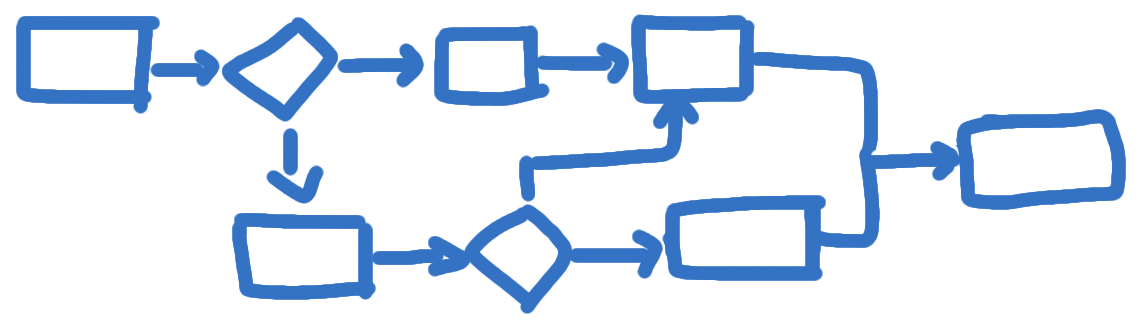 Process creation and optimisation
Designprocessen
Hitta lösning till ett behov
Skissa idé/Skriva ner
Prototyp
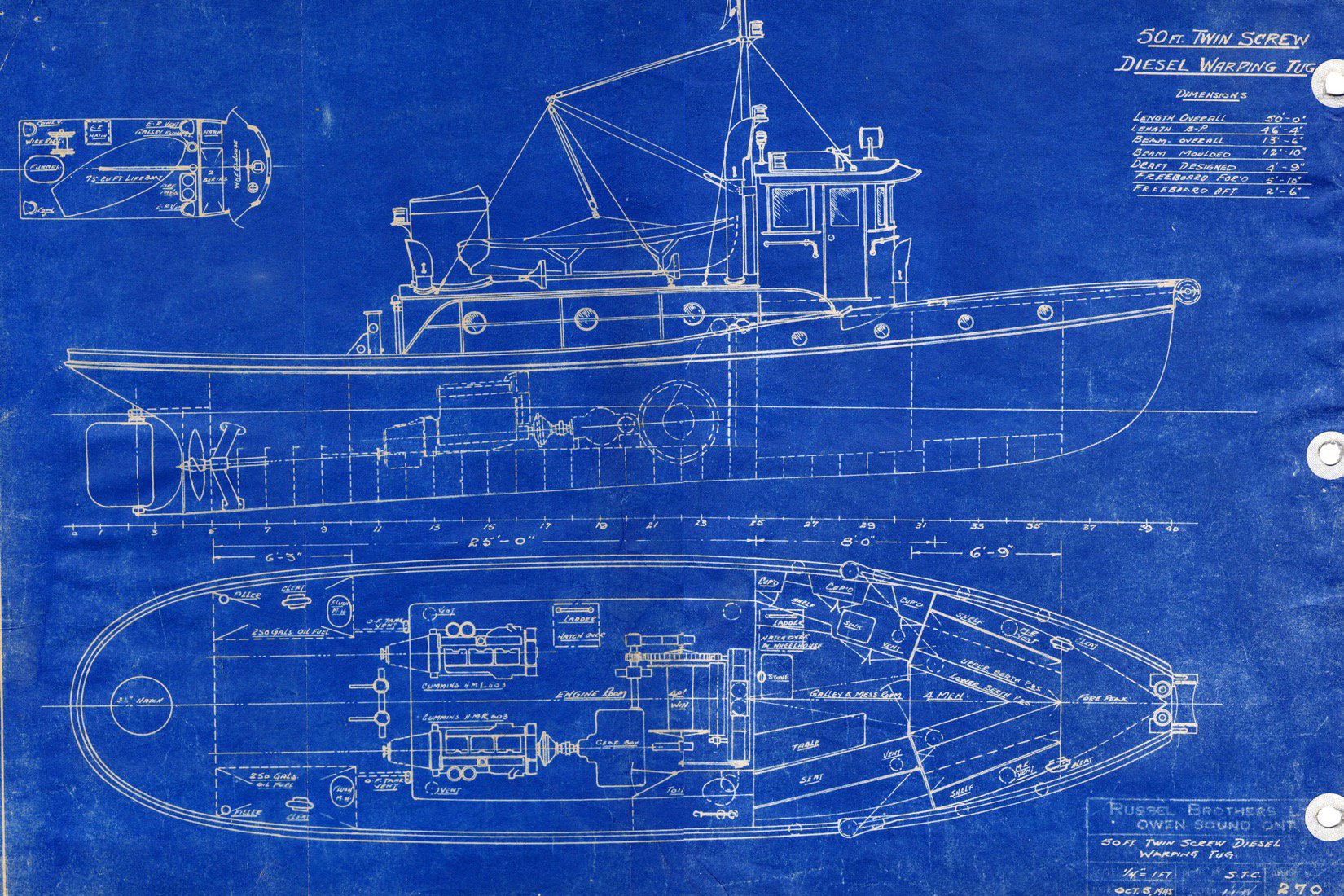 Murals Wallpaper, Boat Blueprint
Tillverkningsprocessen
Ekonomi
Automatisering
Kvalitet
Försäljningsprocessen
Provserie. Barnsjukdomar
Marknadsföring
Förtroende
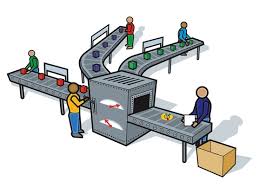 Shoutingthomas, Production
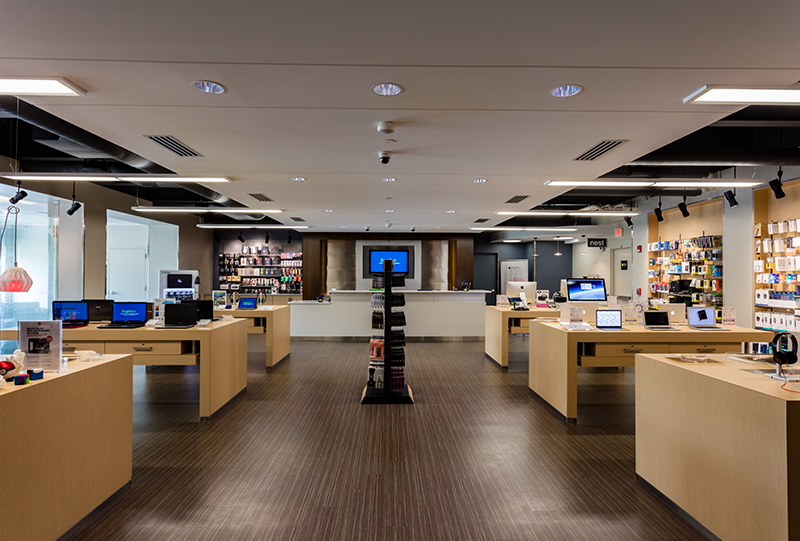 Eagle Tech Store, City Construction
Avvecklingsprocessen

Miljö. Återvinning
Hela produkten/Delar
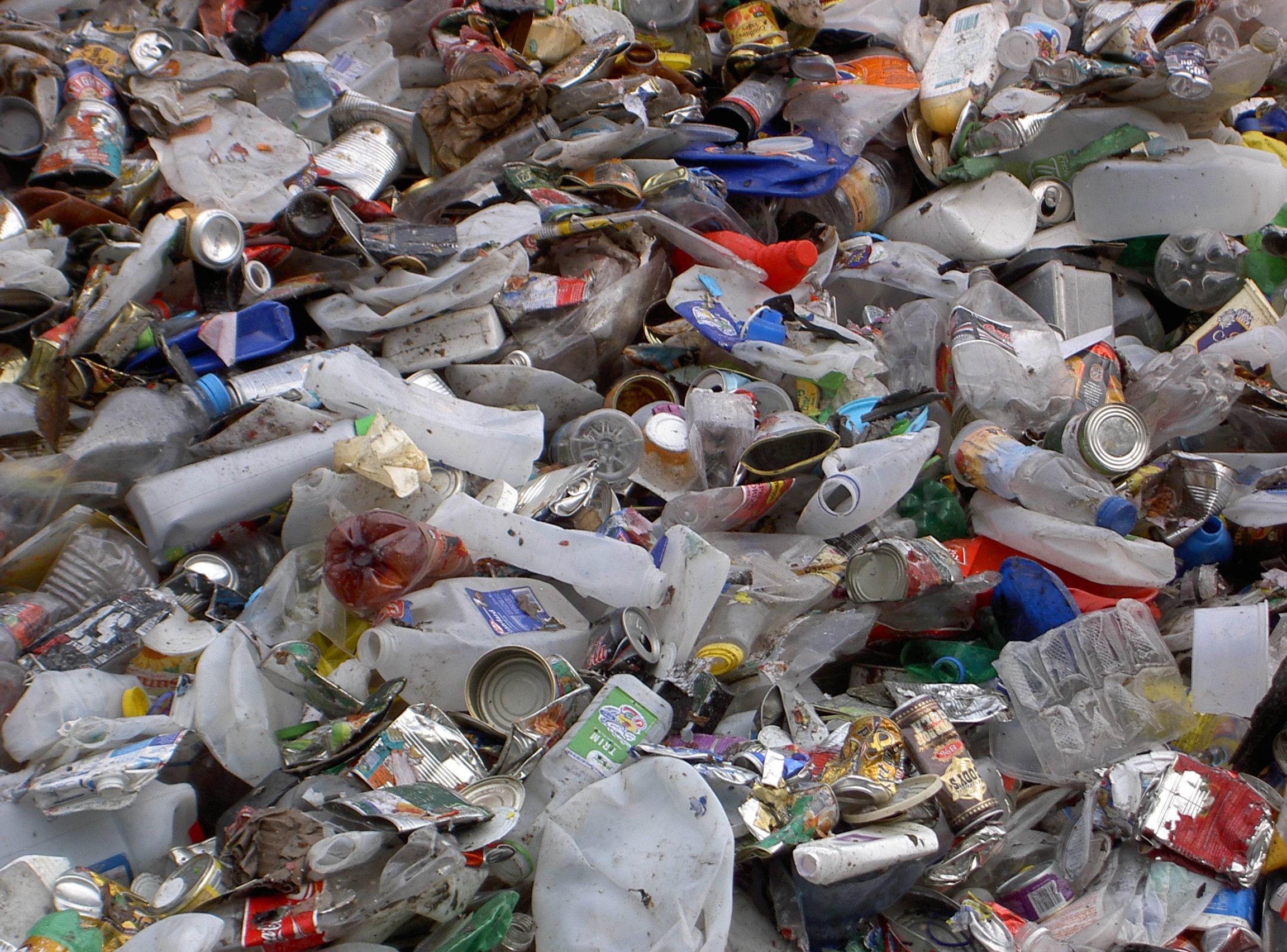 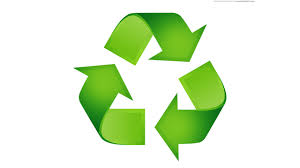 The Student Printz, RecycleMania
Waste Management, Community & Public Health
Idéer
Nya idéer

Galna idéer 

Glömma gamla

Brainwriting, Brainstorming, Slumpmetoden….
Best Perfect Green Light Bulb, HWC Lightning Ideas
Brainstorming                      Brainwriting
4-6 personer                        
Alla får prata
Ingen kritik
6 Deltagare, 5 Minuter
Rader, Namn
Liten text
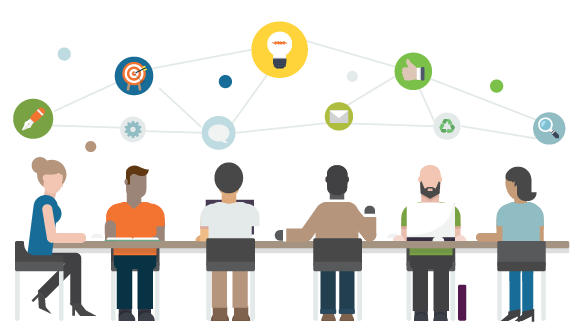 Brainstorming tips to improve employee, Benz Communications
Slumpmetoden
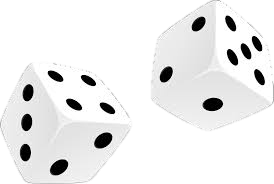 Välj ord i text/tidning
Associationskedja.
Nytt ord om första ej funkade


Ex:
Bankrån -> Rånarluva -> Skidluva -> Skidor -> Vinter -> Snö -> Snowboard
Clipart – Dice, Openclipart
KJ Shiba metoden
Hitta det största problemet
Post-it lappar
Deltagare förklarar vad de tycker det största problemet är
Utvecklas vidare
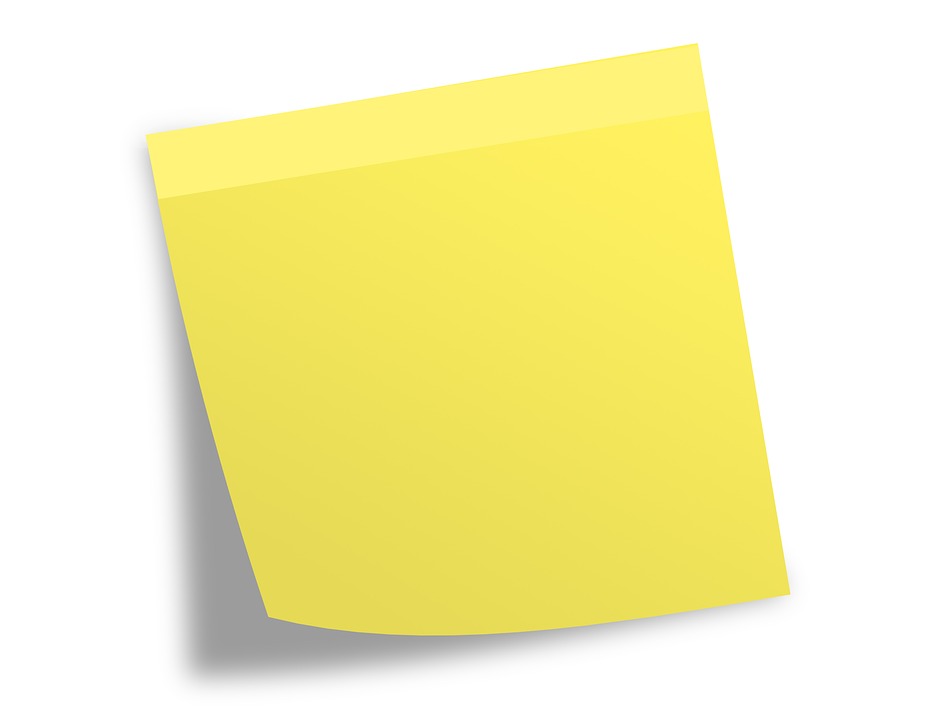 Pixabay, Free Illustrations: Post it
Tack för att ni lyssnade!